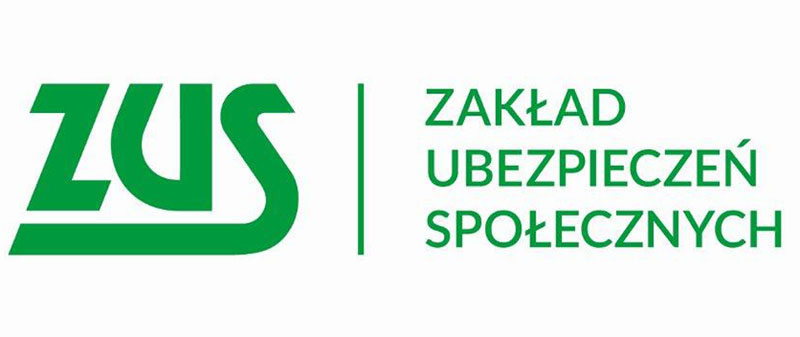 Zaufaj 
 Ubezpieczeniom
            Społecznym
Nie tylko wróżka może przewidzieć przyszłość...
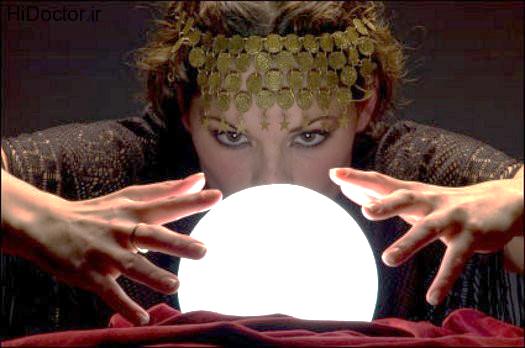 Ty sam możesz zatroszczyć się o swoją przyszłość!
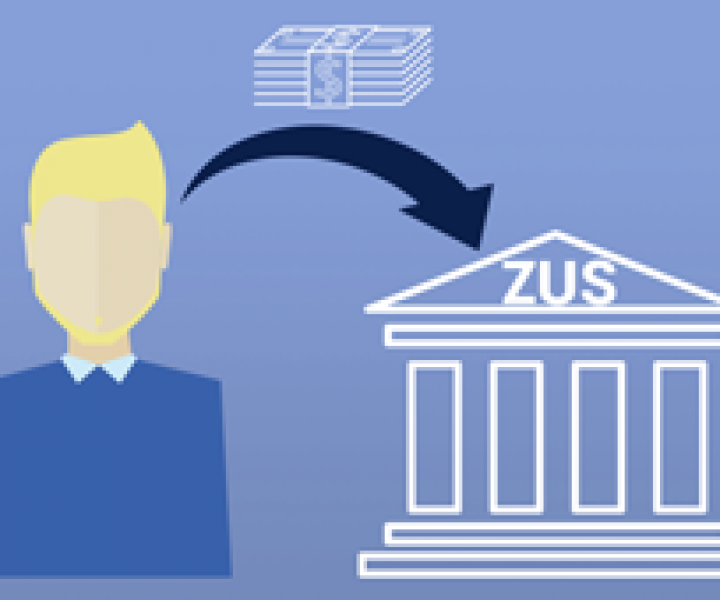 Podjąłeś pracę ???
Ubezpiecz się w ZUS-IE !
Zyskasz ubezpieczenie:
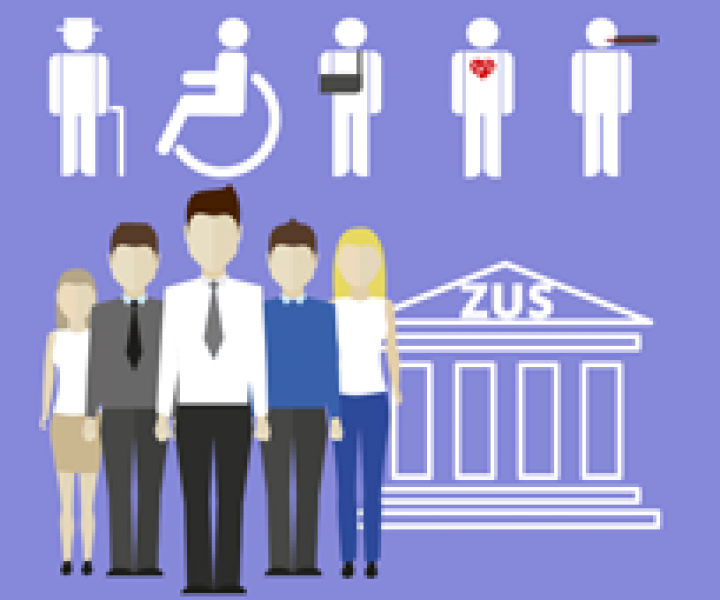 rentowe
emerytalne
chorobowe
Opłacając składki w ZUS możesz liczyć na :
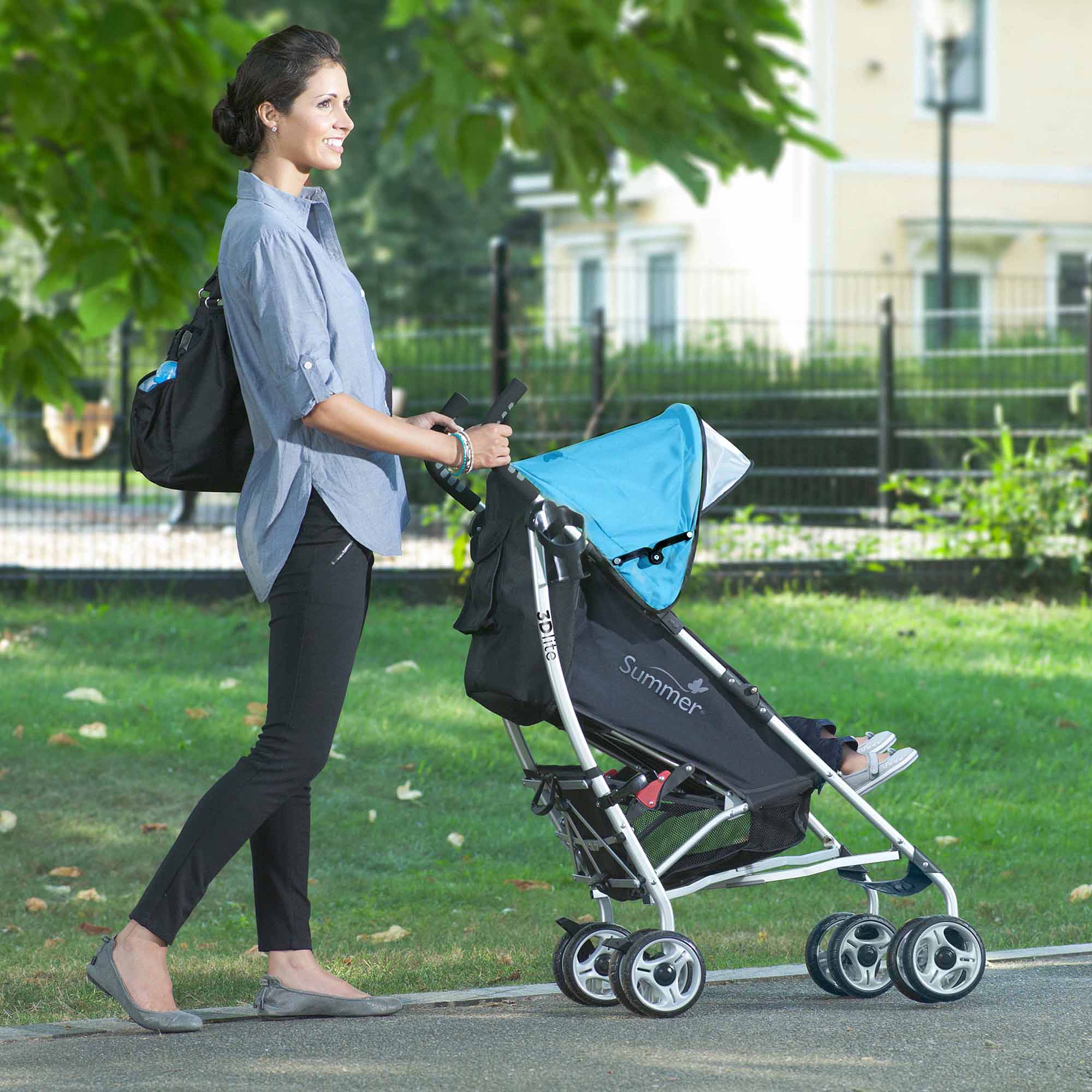 Zasiłek 
macierzyński
Opłacając składki w ZUS możesz liczyć na :
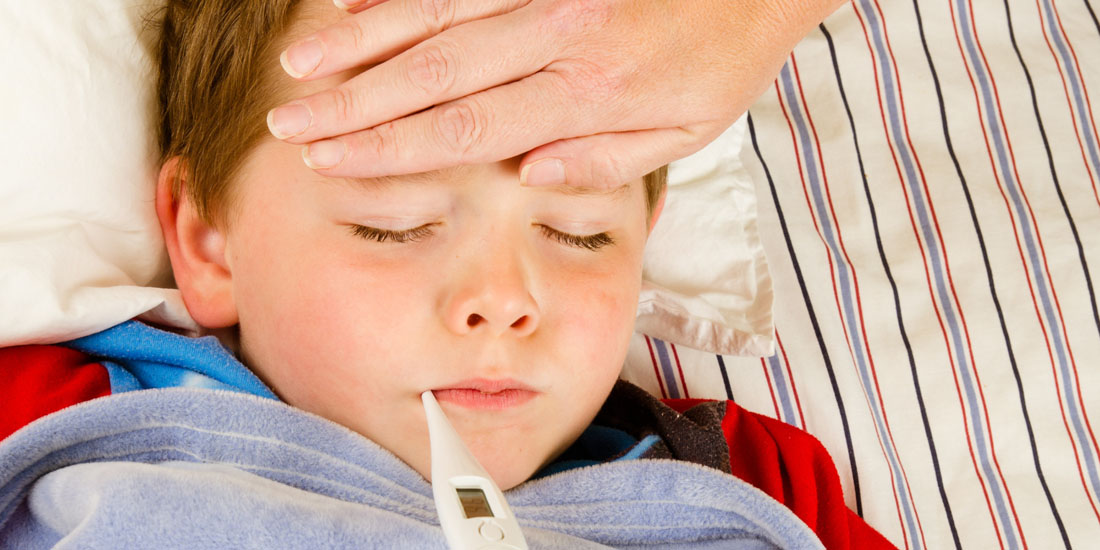 Zasiłek
opiekuńczy
Opłacając składki w ZUS możesz liczyć na :
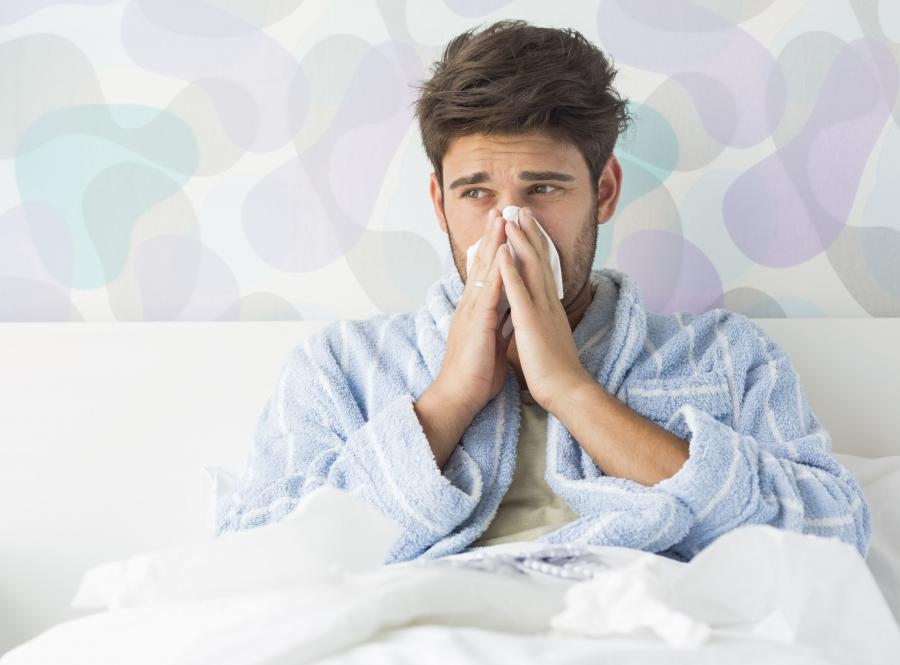 Zasiłek
chorobowy
Opłacając składki w ZUS możesz liczyć na :
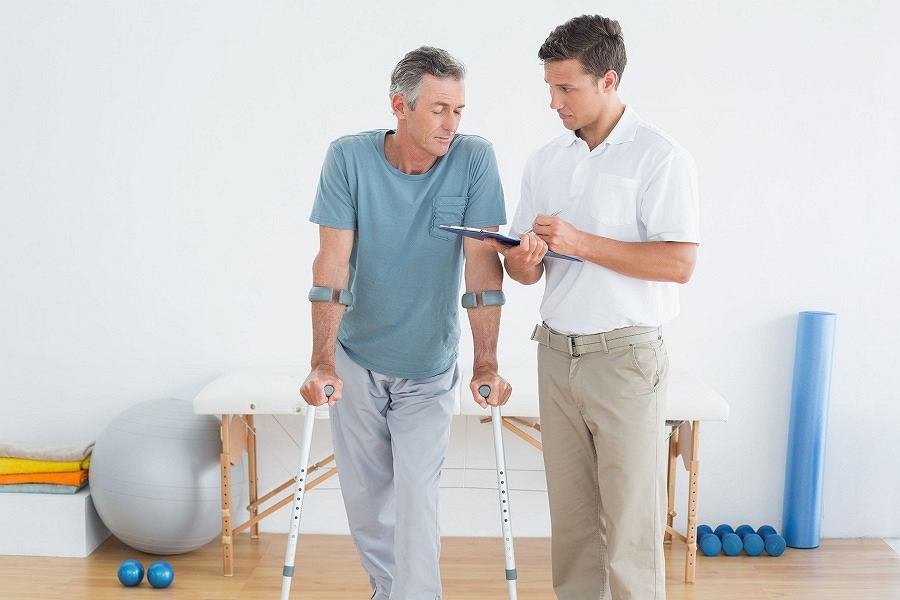 Świadczenie
rehabilitacyjne
Ubezpieczenie wypadkowe
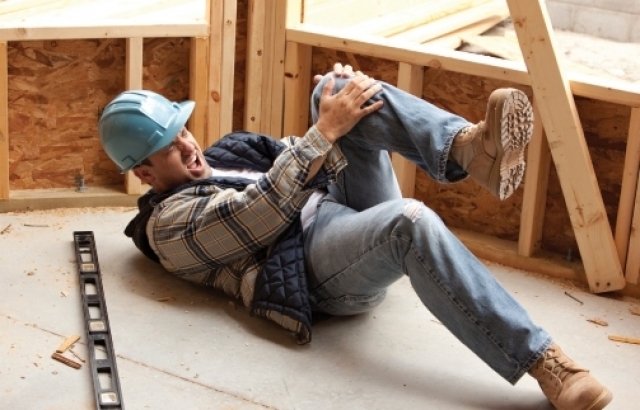 My już wybraliśmy!!! A TY ???
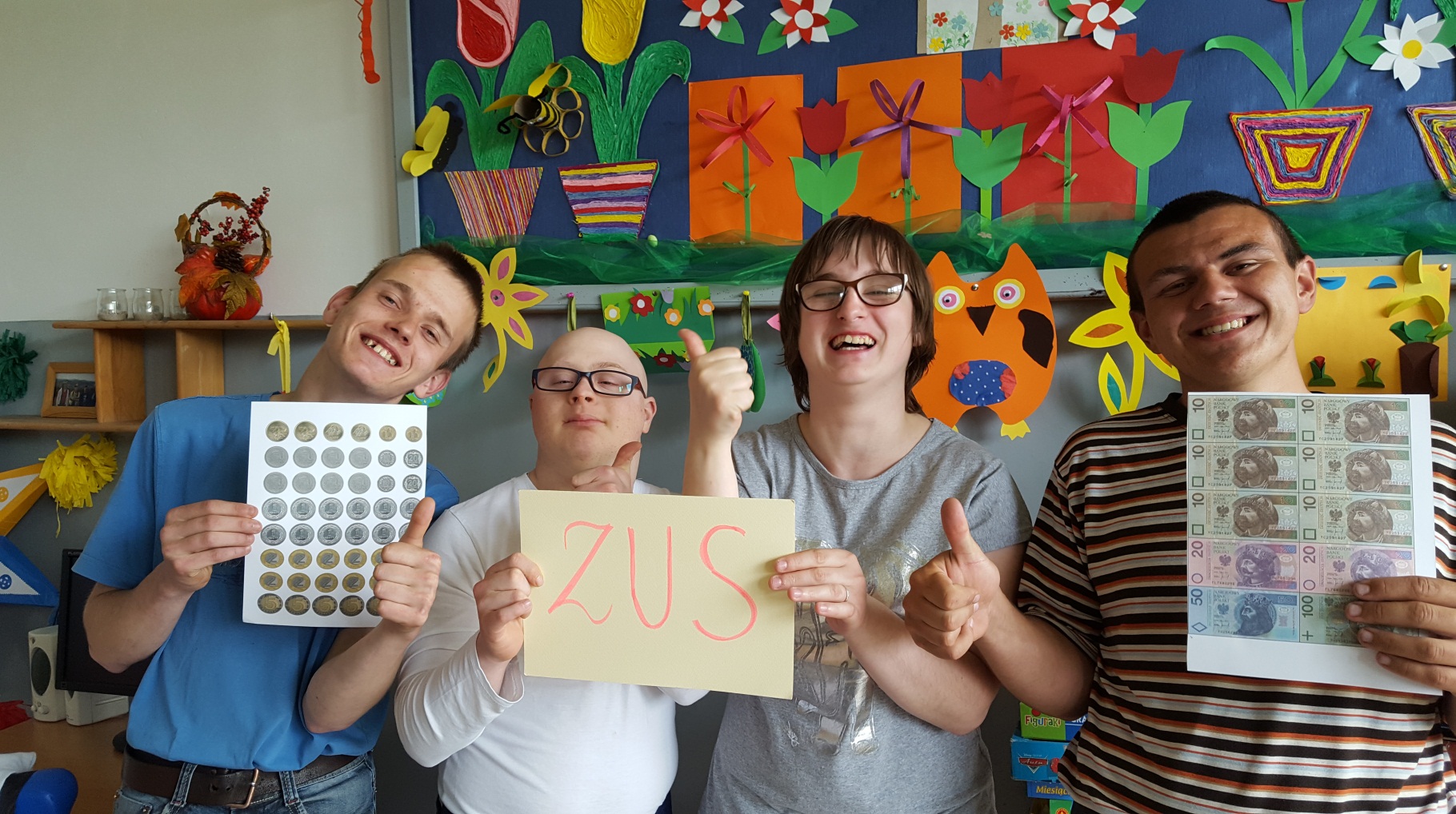 Prezentacja wykonana przez uczniówklasy 3 Gimnazjum Nr 4 przy Specjalnym Ośrodku Szkolno-Wychowawczym w Żywcu
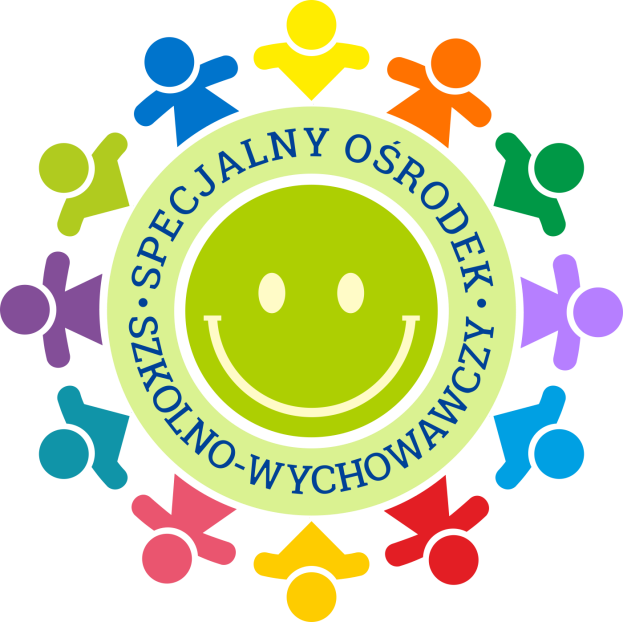